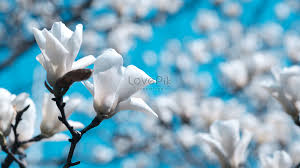 শুভেচ্ছা
শিক্ষক পরিচিতি
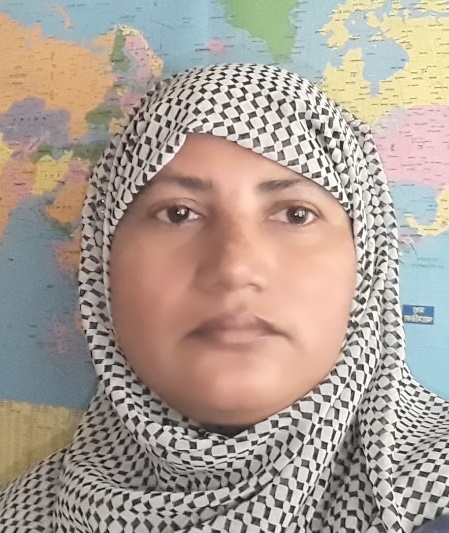 তাছলিমা আক্তার 
প্রধান শিক্ষক 
রাংগা ঝিরি মোঃ ইউনুছ চৌধুরী সঃ প্রাঃ বিঃ 
লামা , বান্দরবান ।
বিষয় পরিচিতিঃ
শ্রেণিঃ    পঞ্চম 
বিষয়ঃ   বিজ্ঞান
সময়ঃ   ৪০মিঃ
তারিখঃ ১৬/০১/২০২০ ইং
শিখন ফলঃ
১.২.৭  –  শব্দ  দূষণ  কী  তা  জানবে  ও  শব্দ               দূষনের  উৎস সমূহ  চিহ্নিত  করতে পারবে ।
১.২.৮ – শব্দ দূষণের কারণ ও ক্ষতিকর প্রভাব বর্ণনা করতে পারবে ।
চলো সবাই ভিডিও দেখি
পাঠ সংশ্লষ্ট  ভিডিও দেখাবো ।
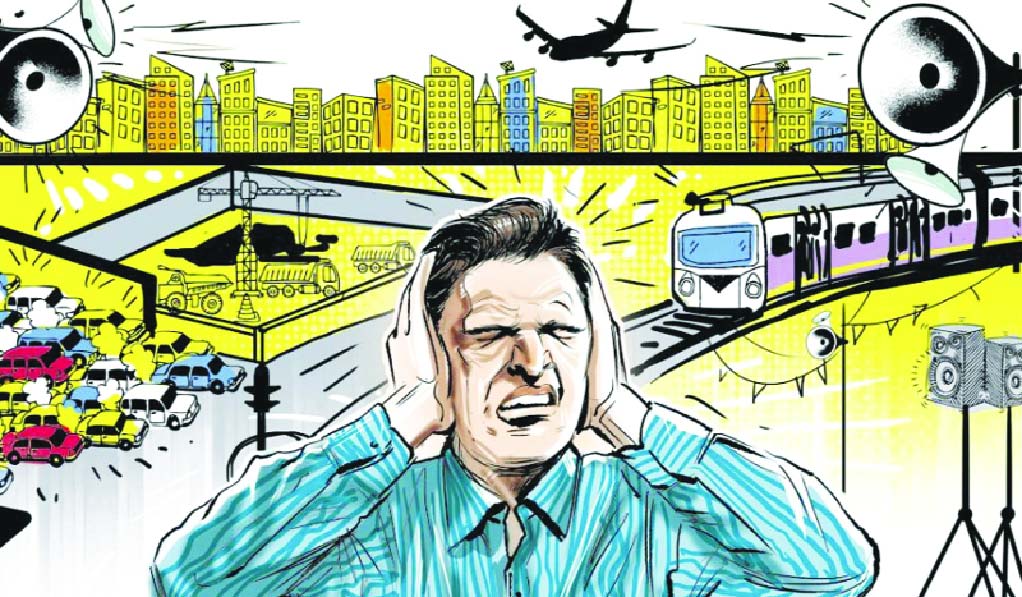 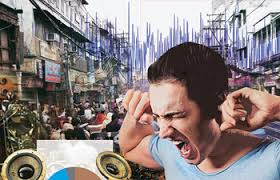 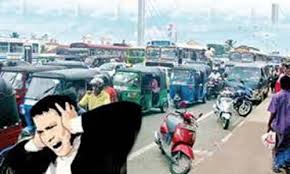 আজকের পাঠঃ
বিভিন্ন ধরনের পরিবেশ দূষণ
( শব্দ দূষণ )
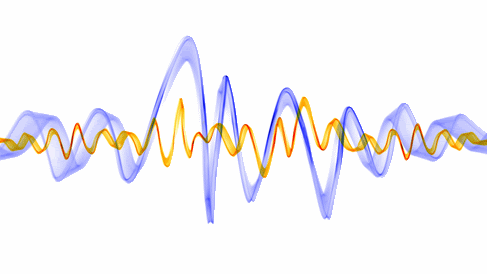 শব্দ দূষণ
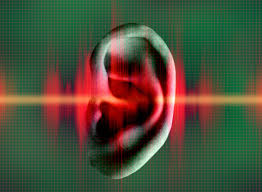 শব্দ  দূষণ
একটি নির্দিষ্ট মাত্রার চেয়ে বেশী মাত্রায় শব্দ শোনা গেলে তা আমাদের কানে জ্বালা সৃষ্টি করে তাকে শব্দ দূষণ বলে ।
শব্দ  দূষণের  কারণ
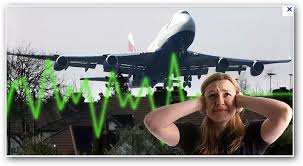 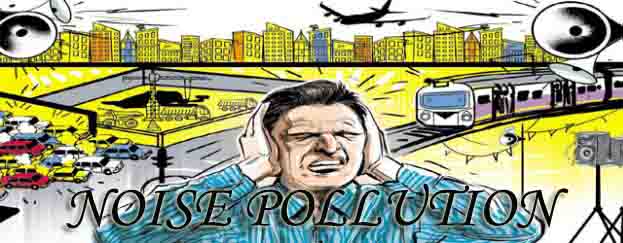 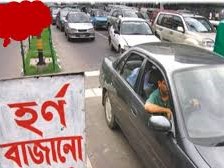 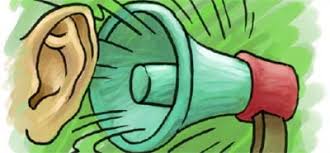 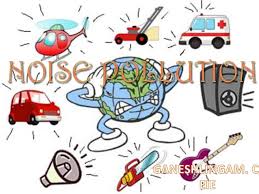 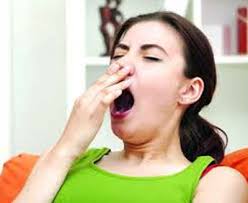 অবসন্নতা
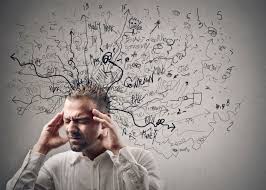 উচ্চ রক্ত চাপ
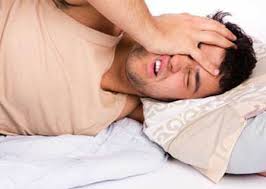 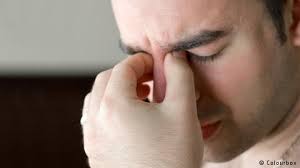 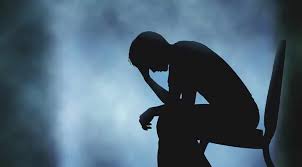 ঘুমে ব্যাঘার সৃষ্টি
মাথা ব্যাথা
কর্মক্ষমতা হ্রাস
শিশুদের শারীরিক বিকাশে সমস্যা
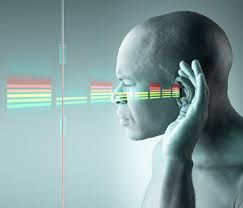 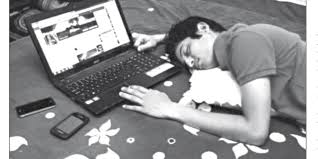 শ্রবণ শক্তি হ্রাস
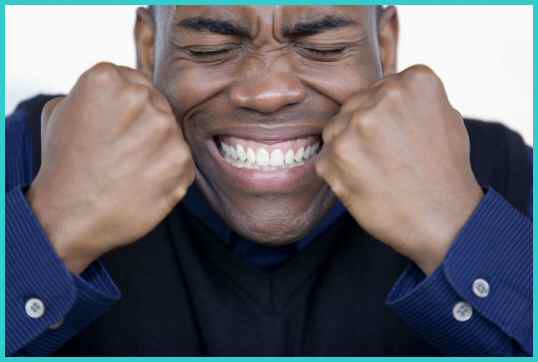 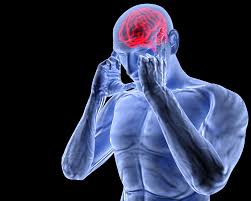 মস্তিষ্কের জটিল রোগ
মেজাজ খিট খিটে হওয়া
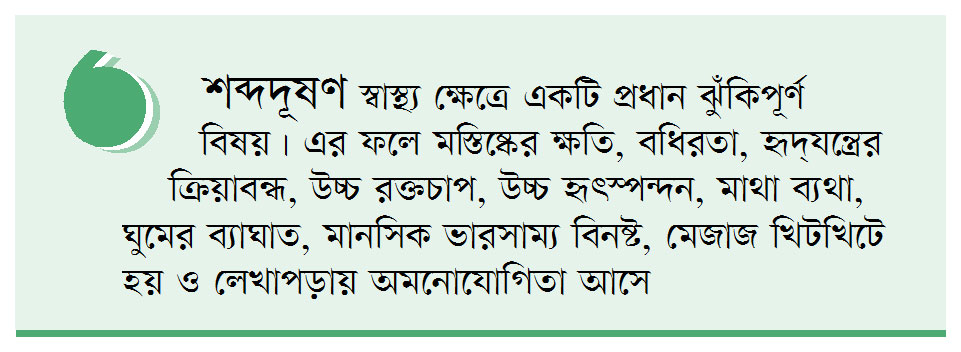 শ   ব্দ    দূ     ষ   ণে   র    প্র  তি কা   র
বিনা  প্রয়োজনে হর্ন না বাজানো ।
উচ্চস্বরে গান না বাজিয়ে  ।
লাউড স্পিকার না বাজিয়ে ।
পটকা না বাজিয়ে ।
দলিয় কাজ
খ দল
ক দল
দূষনের ৩ টি কারণ লেখ ।
দূষনের ৩ টি  প্রভাব লেখ ।
মূল্যায়ন
ক ) শব্দ দূষণ মানুষ ও জীব্জন্তুর ............ক্ষতি সাধন করে ।
খ)শব্দ দূষণ মানুষের  ......... ও ........ সমস্যার সৃষ্টি করছে ।
বাড়ির কাজ
 
তোমার বাড়ির  আসে পাশে কি ভাবে শব্দ দূষণ হয় তা লিখে আনবে ।
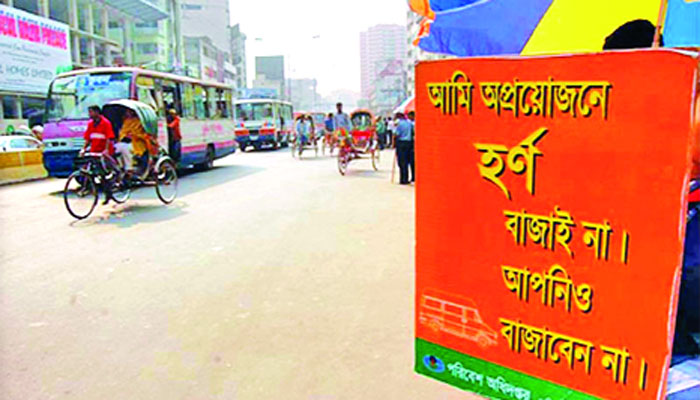 ধন্যবাদ